Биологическое разнообразие как условие устойчивого развития
Развитие концепции устойчивого развития неизбежно привело к принципу необходимости сохранения биологического разнообразия: только многообразная и разнообразная живая природа оказывается устойчивой и высокопродуктивной.
В 1992 году в Рио-де-Жанейро на конференции ООН по окружающей среде и развитию (UNCED) был принят исторический документ: Конвенция о биологическом разнообразии.
На конференции UNCED было признано, что снижение уровня биологического разнообразия является одной из основных причин прогрессирующей деградации природных экосистем. Только при условии сохранения оптимального уровня разнообразия возможно создание экосистем, устойчивых к экстремальным воздействиям физико-химических факторов, вредителей и болезней.
Подходов к сохранению биологического разнообразия известно достаточно много и они давно уже применяются для сохранения отдельных видов.1. Стратегии сохранения видов ex-situЭто стратегия, при которой ресурсы генофонда тех или иных видов содержатся в искусственных условиях.
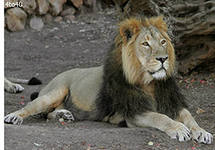 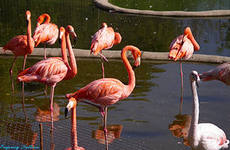 2. Стратегии сохранения видов in-situ.Стратегия невмешательства или минимального воздействия реализуется в национальных парках и иных особо охраняемых природных территориях, где вмешательство человека в окружающую среду минимально.
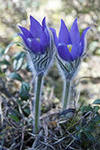 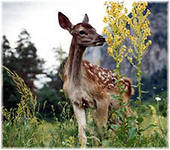 3. Умеренная стратегия сохранения видов.Полагается на сохранение традиционных форм природопользования для поддержания среды обитания и сохранения хозяйственной деятельности
4. Концепция «Conservation biology».Приоритетной задачей биологии сохранения живой природы является обеспечение долговременного сохранения всех биологических сообществ, а экономические аспекты учитываются как вторичные.
Биология сохранения живой природы опирается на несколько основных этических норм, которые обычно признаются всеми сторонниками этой науки:
1. Разнообразие видов и биологических сообществ должно быть сохранено.
2. Преждевременное вымирание популяций и видов должно быть предотвращено. 
3. Богатство экологических связей должно быть сохранено.
4. Эволюция должна продолжаться.
И хотя программы охраны биоразнообразия in-situ, несомненно, предпочтительнее по сравнению с другими, далеко не во всех случаях они достаточны для реального сохранения отдельных видов. Поэтому стратегии сохранения генофонда живых организмов ex-situ становятся все более популярными и распространенными. Однако «Биология сохранения» вобрала в себя оба эти подхода. Биология сохранения живой природы – научная дисциплина, которая развилась на основе уже известных  стратегий. Она объединяет людей и знания из различных областей и направлена на преодоление кризиса биоразнообразия.